Такие разные кошки
Работу выполнила учащаяся 10 класса Рекухина Алеся
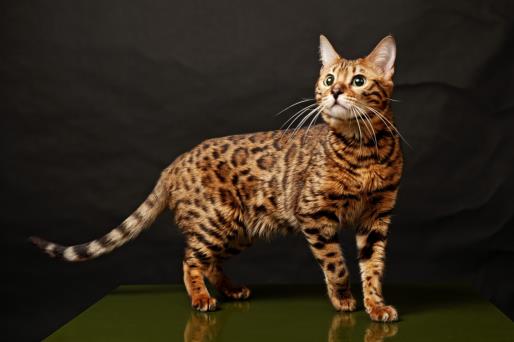 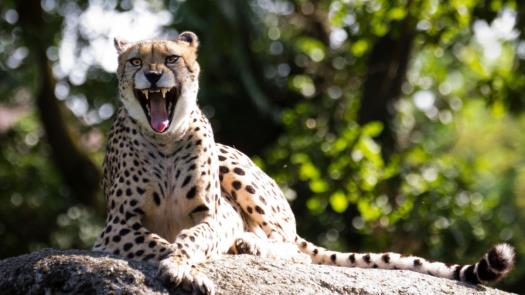 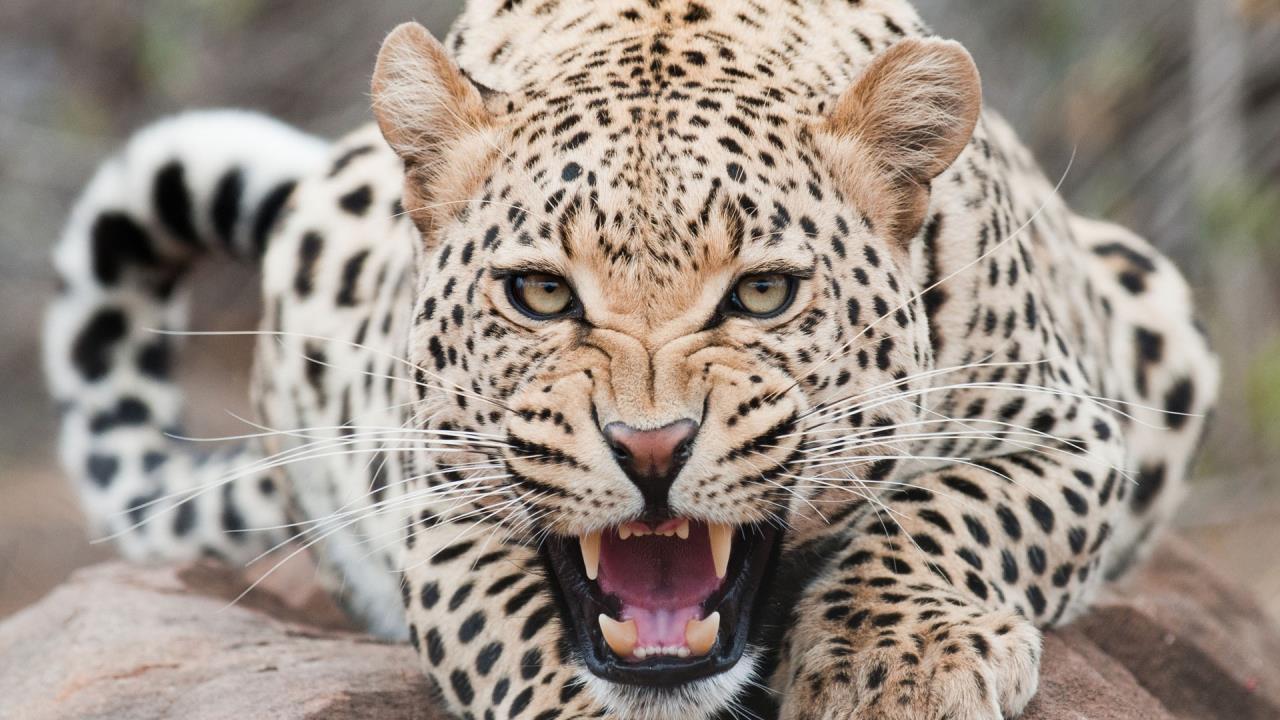 Среди хищных животных есть семейство, названное именем нашей домашней любимицы — кошки. Все они охотники, у всех острые зубы, густой мех, острые когти. Живут кошачьи на всех континентах, кроме Антарктиды. В Африке, Евразии и Америке они появились миллионы лет назад, а в Австралию их привезли люди.
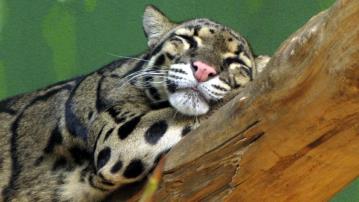 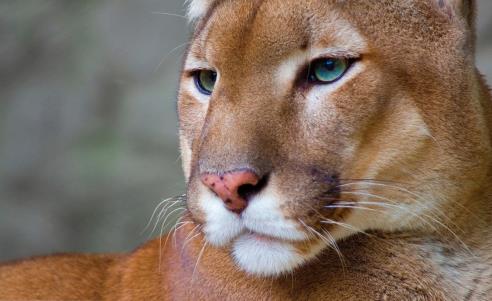 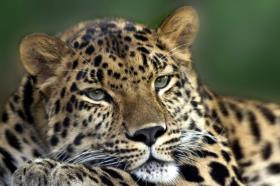 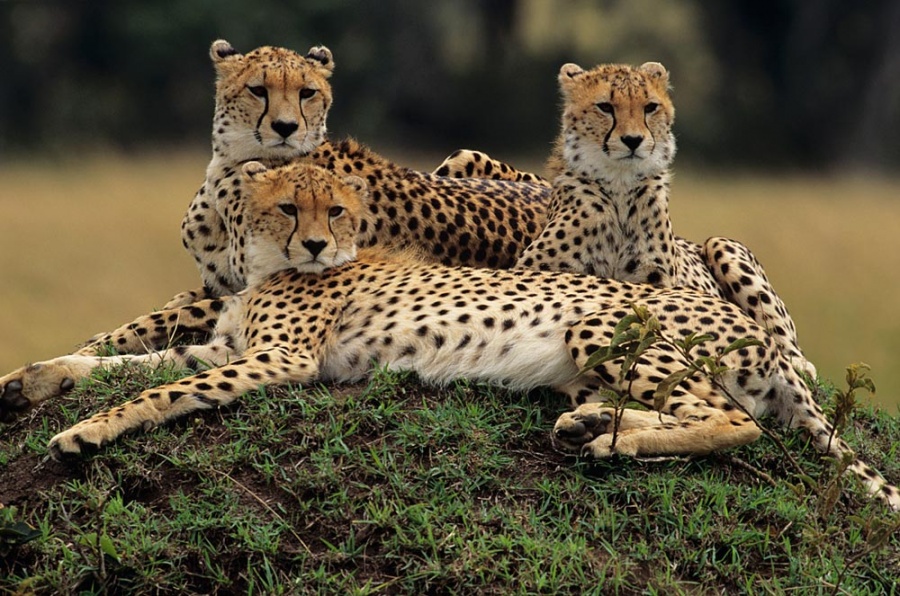 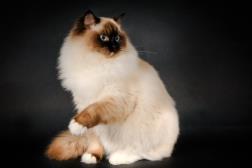 В семействе кошачьих есть и маленькая кошка с длиной тела 34 сантиметра при 15-сантиметровом хвосте
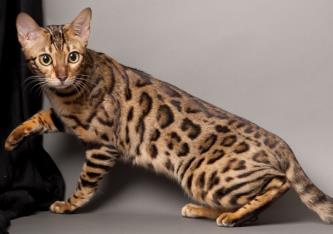 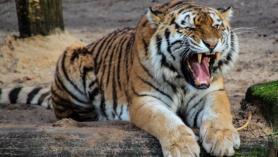 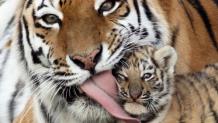 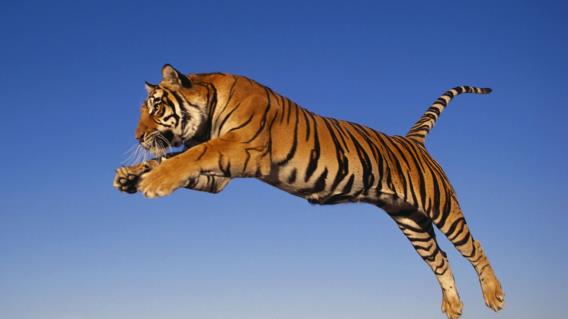 и огромный тигр, один 
хвост которого составляет 95 сантиметров, 
а длина тела без хвоста — 2,8 метра.
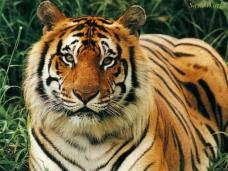 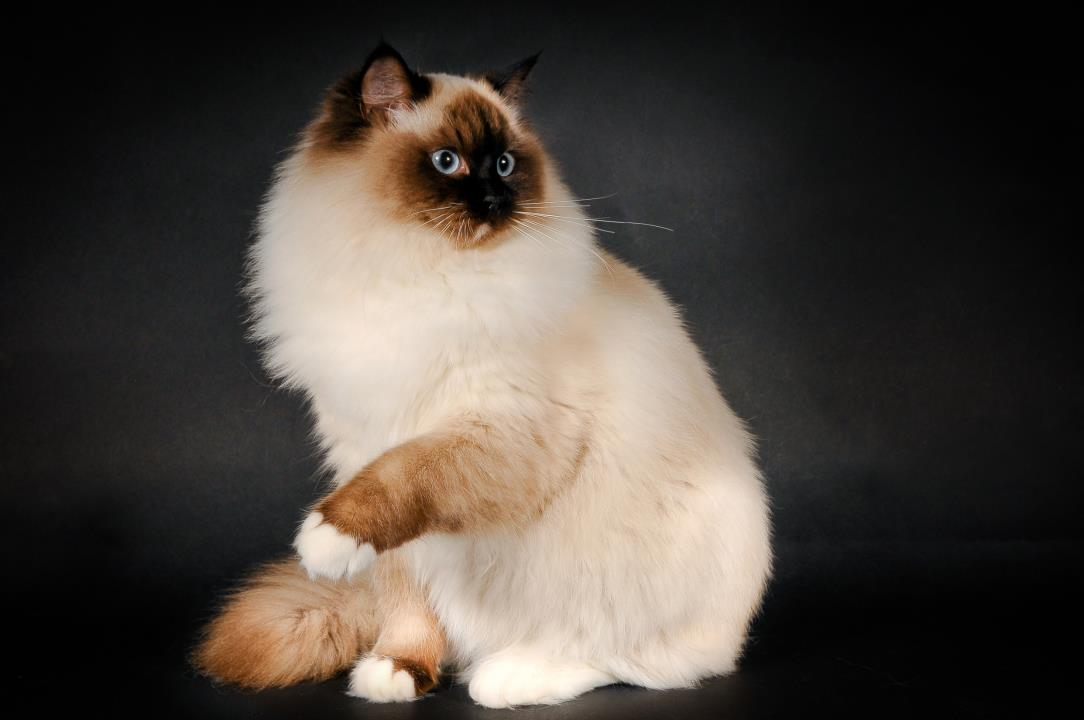 Самые красивые представители семейства кошачьих
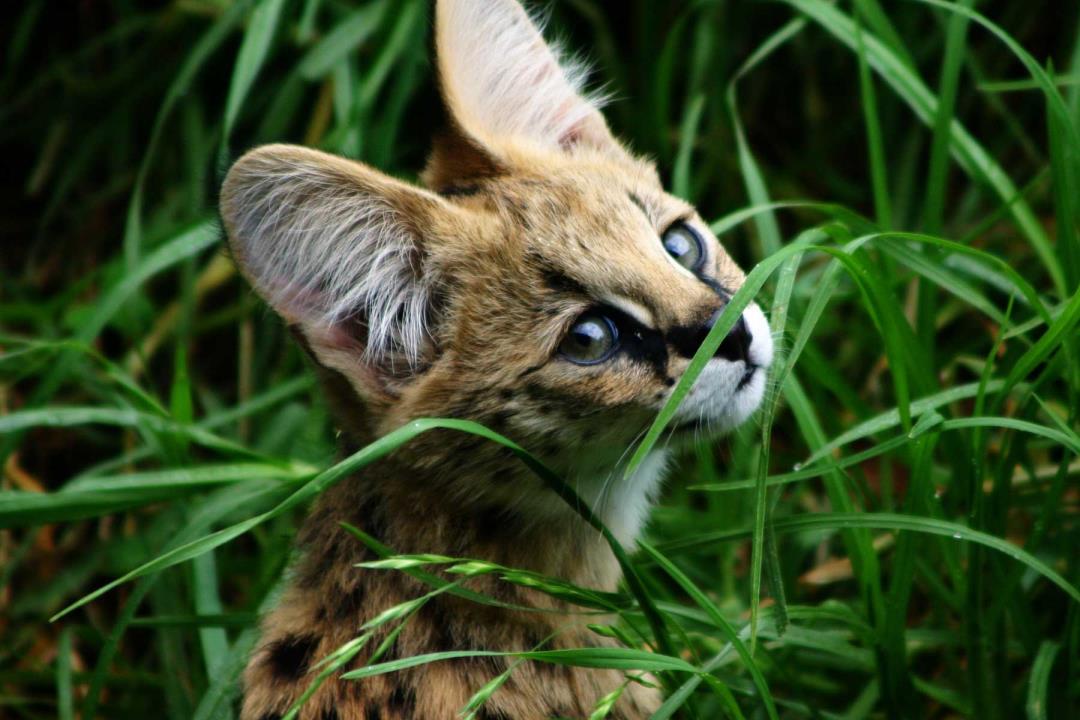 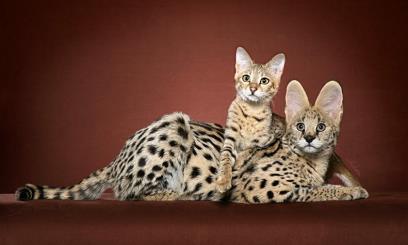 Сервал
Сервалы распространены на всей территории Африки.  Населяют открытые пространства с кустарниковыми и травянистыми зарослями, селясь, как правило, неподалёку от воды. Они избегают пустынь, сухих равнин и влажных тропических лесов, держась на опушках, довольно легко приручаются и могут содержаться в неволе как домашние животные.
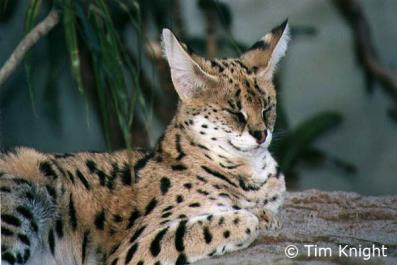 СНЕЖНЫЙ БАРС
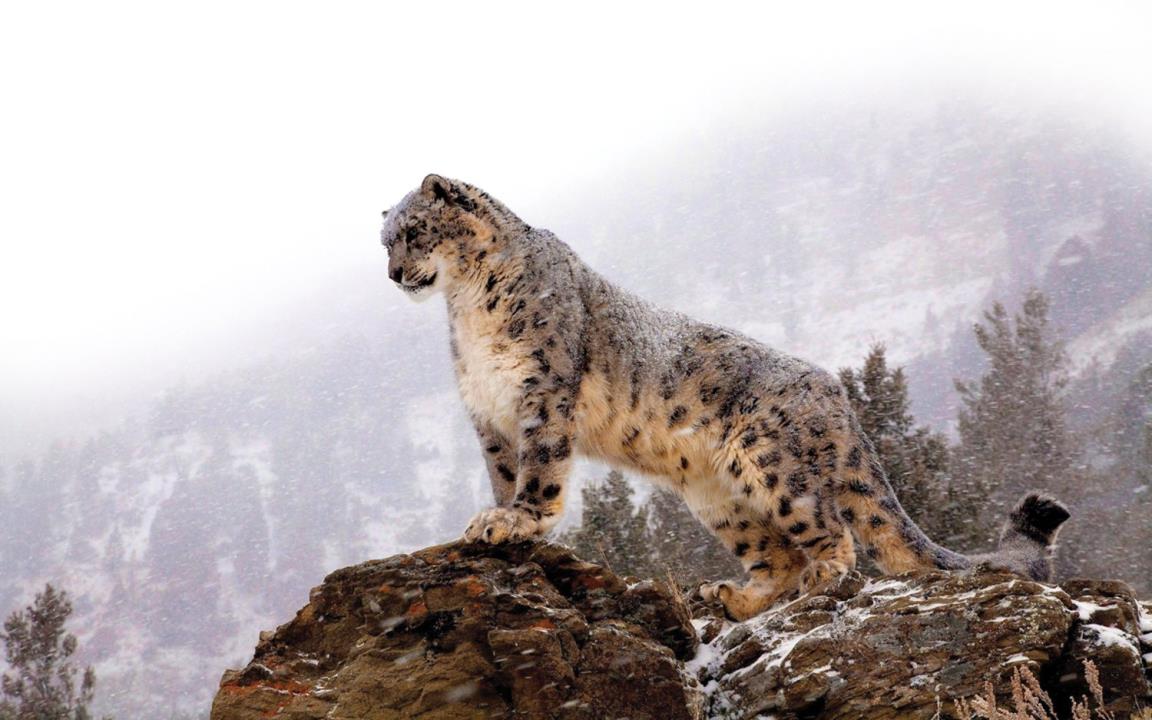 Обитает в Гималаях, Тибете, горах Монголии. В большинстве районов он живет  на высоте 3660-3970 м.В длину он достигает 120-150 см, хвост около 90см, масса 23-41кг.Охотится ирбис на различных копытных. Кроме них, он ловит зайцев, сурков и других мелких зверей.
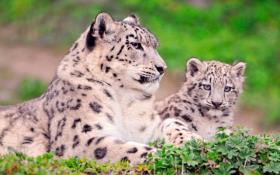 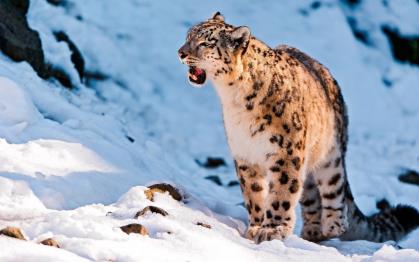 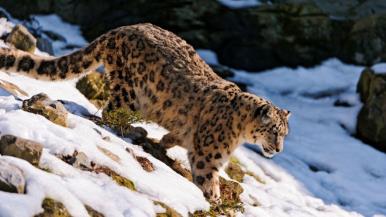 Дымчатый леопард
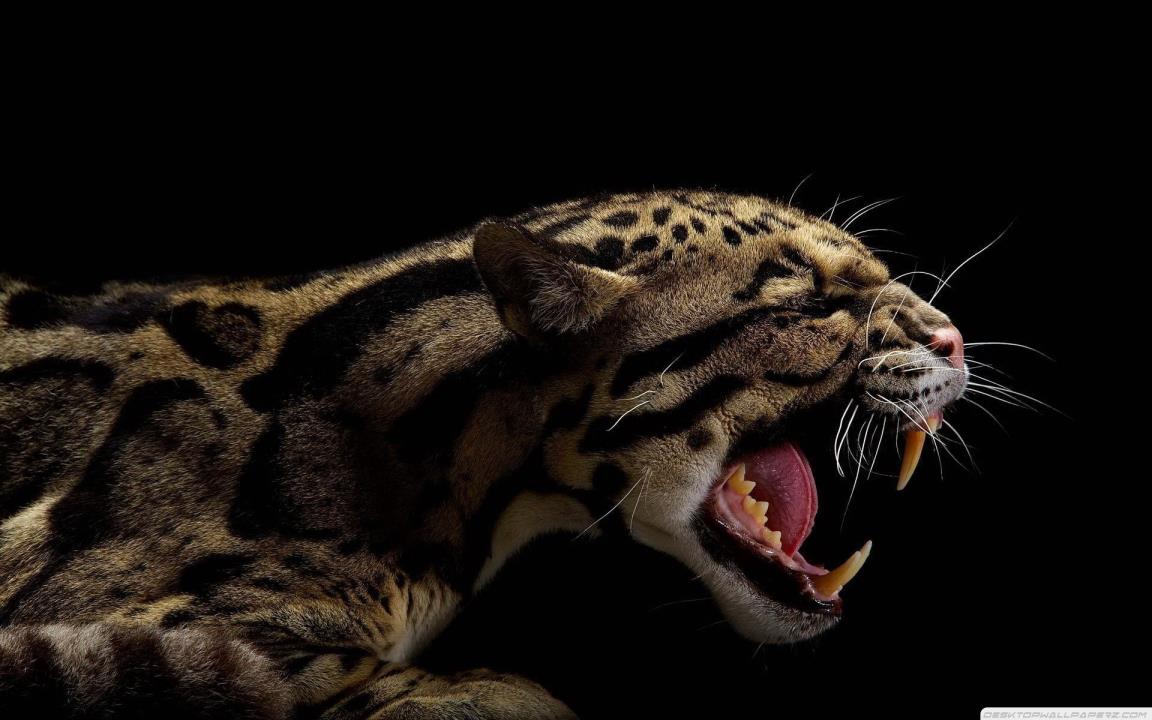 Обитающий в Юго-Восточной Азии. Он отдалённо напоминает леопарда и считается довольно древним видом. Его величина соответствует величине овчарки. Живут поодиночке и передвигаются обычно в зарослях. Среди кошачьих дымчатые леопарды лучше всех умеют лазить на деревья. Также они хорошо плавают. К их добыче относятся олени, кабаны, обезьяны, птицы, козы, рептилии. Своих жертв они поджидают на ветках и неожиданно прыгают на них сверху..
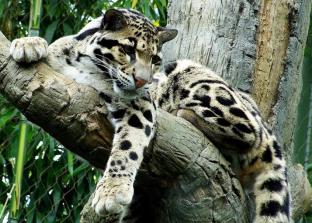 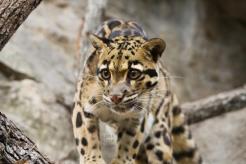 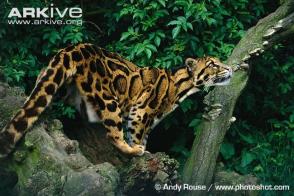 Каракал
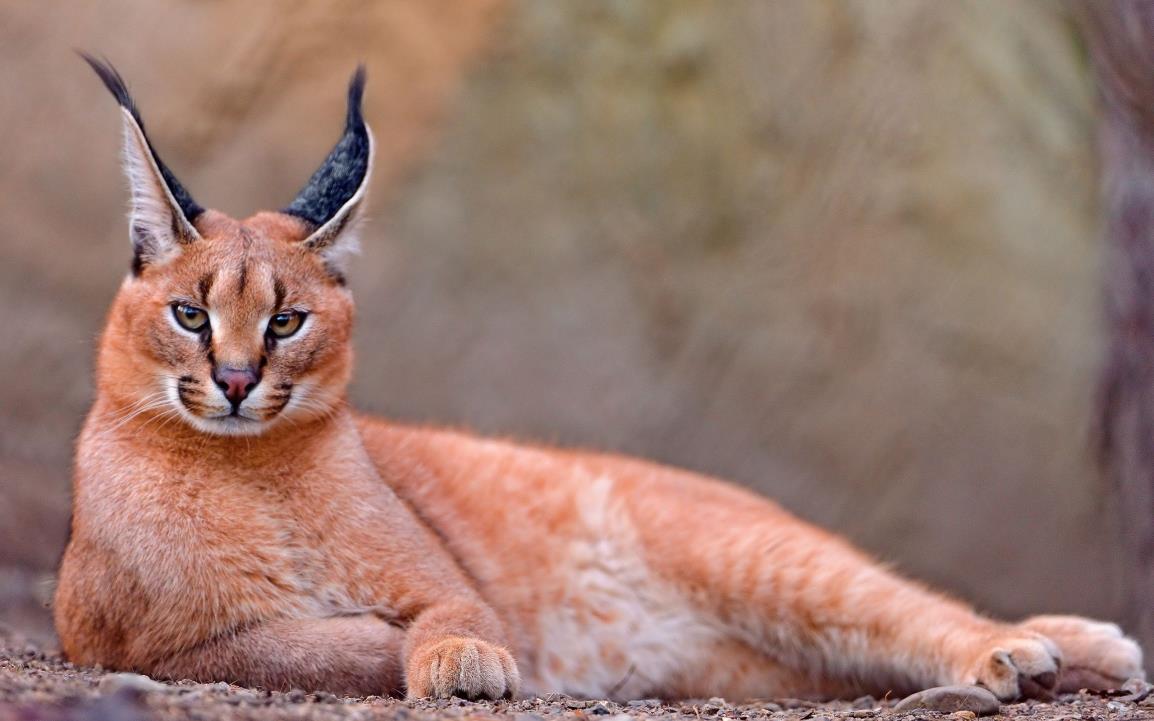 Обитает в пустынях и степях.Это животное средней величины: тело длинной 65-82 см, хвост - 25-30 см, масса - 11-13 кг.Главной пищей ему служат грызуны (песчанки, тушканчики, суслики), зайцы, отчасти мелкие антилопы. Деятелен каракал главным образом ночью, но зимой и весной появляется и днем. Убежищами ему служат норы дикобразов и лисиц.
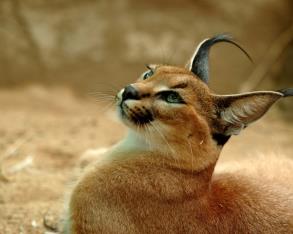 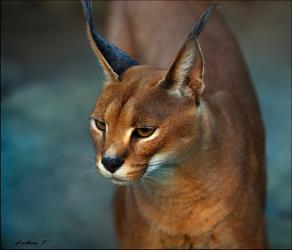 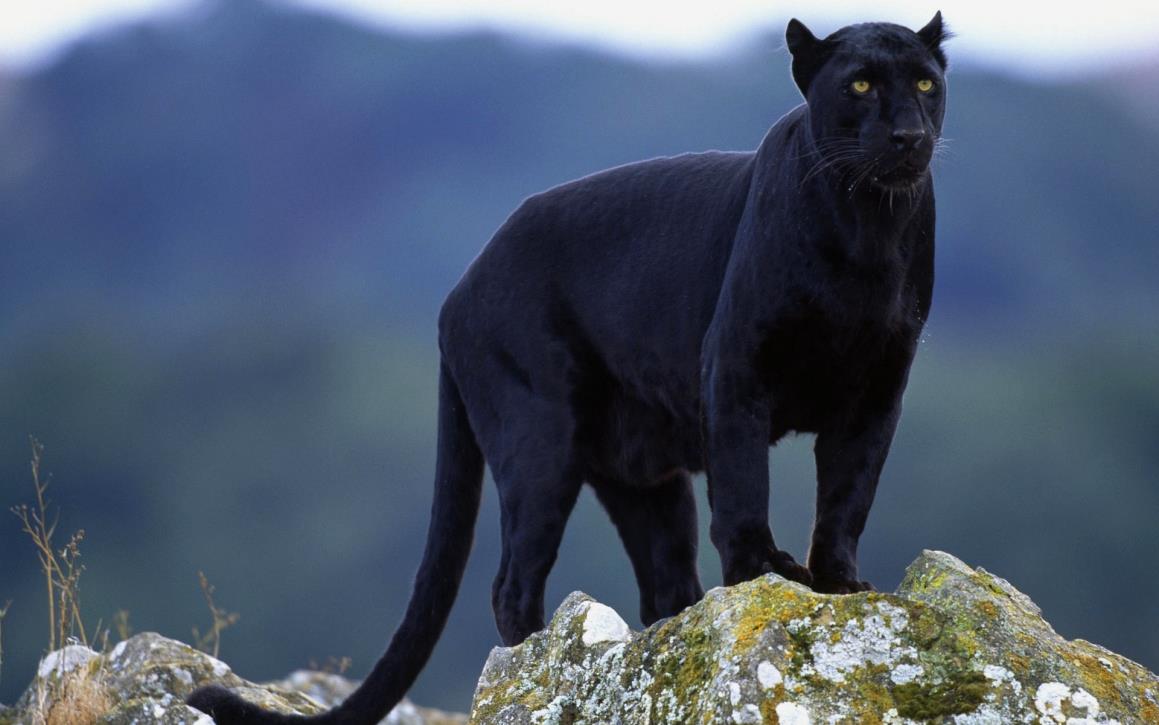 Чёрная пантера
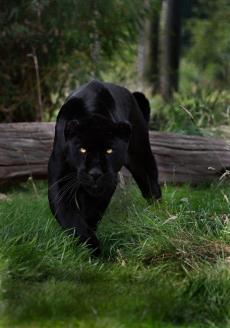 Чёрная пантера не является самостоятельным видом. Чаще всего это леопард или ягуар. Существование пум-меланистов не подтверждено. Слово «пантера» зачастую применяется не только к особям с чёрным окрасом, но также и к другим, с обычной окраской (рыжеватой или пятнистой), даже белой — так называемые «белые пантеры»
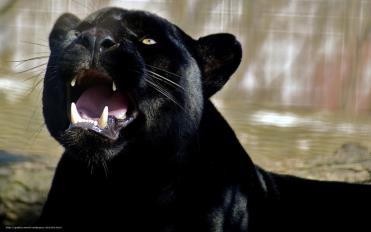 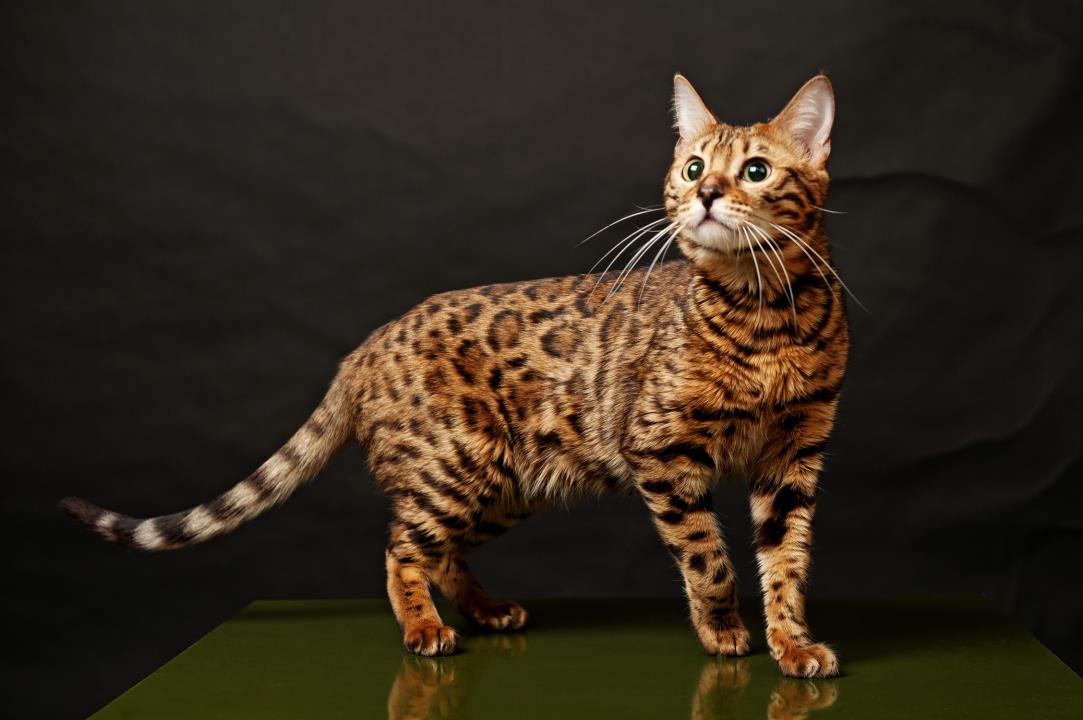 Источники:
http://web-zoopark.ru/mlekopitayushchie/koshachi.html

http://beauty-around.com/drugie-reitingi/item/380-samye-krasivyue-semeistva-cats

http://aby.at.ua/publ/2-1-0-9

https://yandex.ru/images/search?text=%D1%81%D0%B5%D0%BC%D0%B5%D0%B9%D1%81%D1%82%D0%B2%D0%BE%20%D0%BA%D0%BE%D1%88%D0%B0%D1%87%D1%8C%D0%B8%D1%85&parent-reqid=1480341383234284-507323709299758384343500-sas1-5651